daily digital facts
agof e.V. Januar 2018
Basisdaten zur Nutzerschaft
agof Universum
Die Gesamtbevölkerung ab 16 Jahren umfasst 69,34 Millionen Personen. Davon nutzen insgesamt 85,3% (59,14 Millionen) das Internet.
Nutzer mobiler und/oder stationärer Angebote: 59,14 Mio.
Gesamtbevölkerung ab 16 Jahren: 69,34 Mio.
Basis: n=144.019 Fälle (deutschsprachige Wohnbevölkerung in Deutschland ab 16 Jahren) / Zielgruppen: n=139.279 Fälle (Nutzer stationäre und/oder mobile Angebote ab 16 Jahre) / Quelle: agof e. V. / daily digital facts 02.01.2019 / Auswertungszeitraum: Dezember 2018
[Speaker Notes: Gesamt: Durchmesser = 7,7 => Flächeninhalt = 46,566
Onliner: Anteil 85,3% -> Flächeninhalt = 46,566 x 0,853 = 39,72 => Durchmesser = 7,112

Radius = Wurzel aus (Fläche / pi)
Durchmesser = Radius x 2

Radius = Durchmesser / 2
Flächeninhalt = pi x Radius2 

Pi = 3.14159265359


http://www.mathepower.com/kreis.php]
Soziodemografie: Geschlecht und Alter
50,6% der Internetnutzer sind Männer, damit liegt der Männeranteil nur minimal über dem in der Bevölkerung. Ein etwas deutlicherer Unterschied zeigt sich beim Alter: Die Internetnutzer sind jünger, die Altersgruppen bis 49 Jahre sind unter den Onlinern überdurchschnittlich vertreten.
Basis: n=144.019 Fälle (deutschsprachige Wohnbevölkerung in Deutschland ab 16 Jahren) / Zielgruppen: n=139.279 Fälle (Nutzer stationäre und/oder mobile Angebote ab 16 Jahre) / Quelle: agof e. V. / daily digital facts 02.01.2019 / Auswertungszeitraum: Dezember 2018 / Angaben in %
Soziodemografie: Bildung und Tätigkeit
Mit 64,1% sind fast zwei Drittel der Internetnutzer berufstätig. 36,8% weisen (Fach-)Abitur oder einen (Fach-)Hochschulabschluss auf. Nicht oder nicht mehr berufstätige Personen sind unterdurchschnittlich im Internet anzutreffen.
Basis: n=144.019 Fälle (deutschsprachige Wohnbevölkerung in Deutschland ab 16 Jahren) / Zielgruppen: n=139.279 Fälle (Nutzer stationäre und/oder mobile Angebote ab 16 Jahre) / Quelle: agof e. V. / daily digital facts 02.01.2019 / Auswertungszeitraum: Dezember 2018 / Angaben in %
Soziodemografie: Personen im Haushalt, Haushalts-Nettoeinkommen
Der Anteil Single-Haushalte ist unter den Onlinern etwas geringer als in der Gesamtbevölkerung, der größte Anteil der Internetnutzer (41,7%) wohnt in Haushalten mit drei oder mehr Personen. Zwei von drei Nutzern (66,1%) leben in Haushalten mit einem Haushalts-Nettoeinkommen von 2.000 EUR oder mehr.
Basis: n=144.019 Fälle (deutschsprachige Wohnbevölkerung in Deutschland ab 16 Jahren) / Zielgruppen: n=139.279 Fälle (Nutzer stationäre und/oder mobile Angebote ab 16 Jahre) / Quelle: agof e. V. / daily digital facts 02.01.2019 / Auswertungszeitraum: Dezember 2018 / Angaben in %
Einstellungen und Verhalten
Genutzte Themen: Top 10
Mit 93,7% und 87,7% stellen die Nutzung von Suchmaschinen und das Senden und Empfangen von     E-Mails die wichtigsten Anwendungen im Netz dar. Mehr als zwei Drittel der Nutzer schauen häufig oder gelegentlich nach dem Wetter, lesen Nachrichten zum Weltgeschehen oder kaufen online ein.
Basis: n=139.279 Fälle (Nutzer stationäre und/oder mobile Angebote letzte 3 Monate ab 16 Jahren) / „Nutzen Sie diese Themen und Angebote häufig, gelegentlich, selten oder nie?“ / Darstellung der Top 10 von insgesamt 26 Themen / Quelle: agof e. V. / daily digital facts 03.01.2019 / Auswertungszeitraum: Dezember 2018 / Angaben in Prozent
Produktinteresse: TOP 10
Wer denkt nicht gern über den nächsten Urlaub nach? Urlaubsreisen sind in der Gesamtbevölkerung und für die Onliner das TOP-Produkt nach Interesse. Unterschiede zwischen den Internetnutzern und der Grundgesamtheit zeigen sich bei technischen Produkten: Die Onliner interessieren sich in höherem Maße für Handys/Smartphones und für Computer/Tablets.
Basis: n=144.019 Fälle (deutschsprachige Wohnbevölkerung in Deutschland ab 16 Jahren) / Zielgruppen: n=139.279 Fälle (Nutzer stationäre und/oder mobile Angebote ab 16 Jahre) / Quelle: agof e. V. / daily digital facts 03.01.2019 / Auswertungszeitraum: Dezember 2018 / b4p-Merkmale: "Wie stark sind Sie an Informationen über folgende Produkte interessiert?" Darstellung der TOP 10 von 44 Produkten / Angaben in %
Statements Einkaufen: TOP 9
Bei 60,2% der Onliner werden größere Kaufentscheidungen gemeinsam getroffen, mit 53,0% sind über die Hälfte einer Marke treu, wenn sie mit ihr zufrieden sind, 41,1 % probieren aber auch gern mal neue Produkte aus. Auf der folgenden Seite werden Einstellungen und Kaufverhalten nach Altersgruppen betrachtet.
Basis: n=144.019 Fälle (deutschsprachige Wohnbevölkerung in Deutschland ab 16 Jahren) / Zielgruppen: n=139.279 Fälle (Nutzer stationäre und/oder mobile Angebote ab 16 Jahren) / Quelle: agof e. V. / daily digital facts 03.01.2019 / Auswertungszeitraum: Dezember 2018 / VuMA-Merkmale: Einstellungen – Einkaufen  Darstellung der TOP 9 von 24 Statements TOP2: trifft voll und ganz zu/trifft zu / Angaben in %
Statements Einkaufen nach Altersgruppen
TOP 3 Statements nach Affinität pro Altersgruppe (trifft (voll und ganz) zu)
Basis: n=139.279 Fälle (Nutzer stationäre und/oder mobile Angebote letzte 3 Monate ab 16 Jahren) / Quelle: agof e. V. / daily digital facts 03.01.2019 / Auswertungszeitraum: Dezember 2018 / VuMA-Merkmale: Einstellungen – Einkaufen / Darstellung der TOP 3 Statements nach Index pro Altersgruppe Ausprägung TOP2: trifft voll und ganz zu/trifft zu / Angaben: Millionen und Index (Internetnutzer gesamt = 100)
Im Internet informiert: TOP 10
Sich online zu Produkten und ihren Eigenschaften zu informieren, ist für viel Konsumenten eine Selbstverständlichkeit, insbesondere wenn es um High-Involvement-Produkte geht. Am größten fällt der Anteil derjenigen, die online recherchieren, bei Bekleidung, Schuhen und Veranstaltungen aus.
Basis: n=139.279 Fälle (Nutzer stationäre und/oder mobile Angebote letzte 3 Monate ab 16 Jahren) / Quelle: agof e. V. / daily digital facts 03.01.2019 / Auswertungszeitraum: Dezember 2018 / b4p-Merkmal: „Über welche Produkte und Dienstleistungen haben Sie sich schon einmal im Internet informiert?“ Darstellung der Top 10 von insgesamt 32 Produkten / Angaben in Prozent
Top 10 Produkte nach Conversion-Rates
Sich online informieren und online kaufen – oft findet heute der gesamte Entscheidungs- und Kaufprozess online statt. So liegt die Conversion Rate bei Mode/Bekleidung, bei Schuhen und bei Büchern über 66%, es haben also mehr als zwei Drittel derjenigen, die sich online informiert haben, auch online gekauft.
Conversion
Rates:
Basis: n=139.279 Fälle (Nutzer stationäre und/oder mobile Angebote letzte 3 Monate ab 16 Jahren) / Quelle: agof e. V. / daily digital facts 03.01.2019 / Auswertungszeitraum: Dezember 2018 / b4p-Merkmale: „Über welche Produkte und Dienstleistungen haben Sie sich schon einmal im Internet informiert?“ und “Und welche Produkte und Dienstleistungen haben Sie schon einmal im Internet gekauft?“ Darstellung der Top 10 von insgesamt 32 Produkten / Angaben in %
Customer Journey beinhaltet online- und offline-Touchpoints
Sich im Internet zu informieren und dann im Geschäft zu kaufen oder umgekehrt sind jedoch auch verbreitete Verhaltensweisen. Verbraucher sind Always-On und wechseln ständig von der digitalen in die reale Welt und zurück. 21,49 Millionen Nutzer informieren sich online, kaufen aber im Geschäft. In ihrer demografischen Struktur ähneln sie der Gesamtheit der Onliner. Unter den 13,85 Millionen Nutzern, die sich im Geschäft informieren, dann aber online kaufen sind Männer und die Altersgruppen bis 49 Jahre überdurchschnittlich vertreten.
Basis: n=139.279 Fälle (Nutzer stationäre und/oder mobile Angebote letzte 3 Monate ab 16 Jahren) / Quelle: agof e. V. / daily digital facts 03.01.2019 / Auswertungszeitraum: Dezember 2018 / VuMA-Merkmale: Einstellungen – Persönliche Lebenssituation / Angaben in %
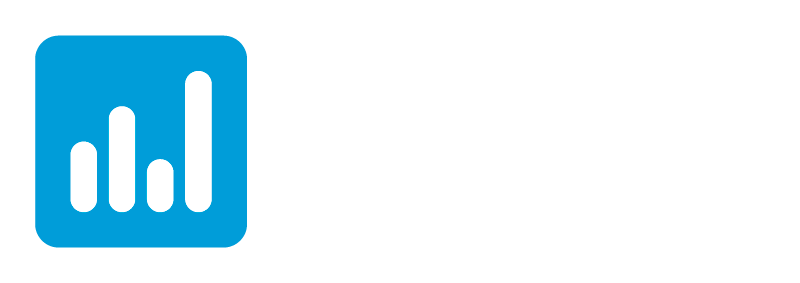 Studienmodell, Kontakt
Methodenmodell der daily digital facts
Zentrales Mess- und Verarbeitungssystem
Client-Anreicherung 
um Sozio-Daten
Bildung der User
Erstellung und Betrieb des technischen User-Panels
Erstellung finaler Auswertungs- 
Und Planungsdatei
Gewichtung, Anpassung Netto-RW
Justierung, Fusion Marktdaten
Tagesaktuelle technische Messung
Grundgesamtheit: Browser/Apps
OnSite-/InApp-Befragung
Grundgesamtheit: Internetnutzer 16+ J.
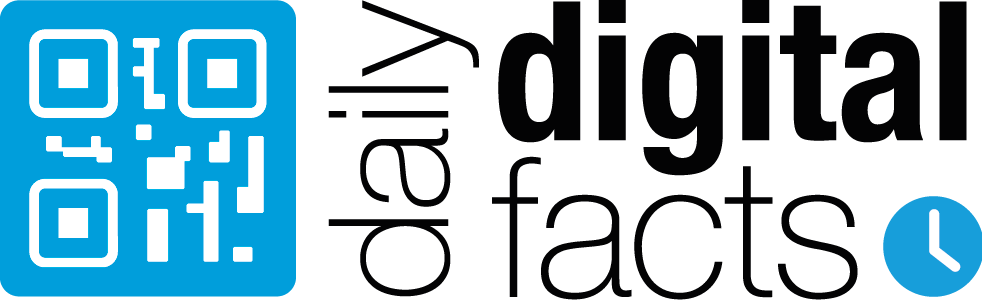 Telefonische Basisbefragung
Grundgesamtheit: Bevölkerung 16+ J.
<
Kontakt
Bei Fragen zur daily digital facts wenden Sie sich bitte an die agof:

Claudia DubrauGeschäftsführerin agof e.V.Tel: 069 / 264 888 - 311Mail: claudia.dubrau@agof.de 

Katharina MetzgerPressesprecherin agofTel.: 069 / 264 888 - 318Mail: katharina.metzger@agof.de 

www.agof.de
Bei Interesse an einer Teilnahme an der daily digital facts wenden Sie sich bitte an das agof Service Center:

agof Service CenterTel: 0800 / 4102977Mail: servicecenter@agof.de